FROM SPANISH TO PORTUGUESECVFLA Fall Conference October 17, 2009:  David A. Ross, Ph.D.Foreign Languages, CSUF, 1968-2009	Portuguese Instructor, FCC, 2009-10E-Mail   david.ross@fresnocitycollege.edu	URL   http://zimmer.csufresno.edu/~davidro
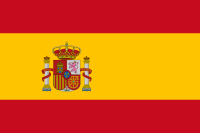 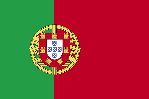 Saludos = Saudações
UnaPregunta:  ¿Quiéntienerazón?UmaPergunta: Quem tem razão?
Los españolesdicenque el portuguéses el español mal hablado;

Masosportuguesesdizemqueoespanholéoportuguês mal falado!
Spanish to Portuguese, the highlights … Why?
Spanish & Portuguese have much in common.
But there are enough differences to make for a challenge!
In teaching Portuguese I have found that  many students know or have studied Spanish, therefore:
Presentation of Portuguese  grammar and vocabulary, and the learning outcomes of students, may be enhanced by comparisons & contrasts between parallel syntactical structures & lexical items in Spanish and in Portuguese.
Goals:
• Highlight some similarities and differences between the Spanish and Portuguese languages.

• Foster in you a greater appreciation for the Portuguese language &Luso-Brazilian culture.

 • Encourage you to study Portuguese!

	You don’t know yet what fun you can have! 
	Let’s find out …
The case for Portuguese …
• Is Portuguese an important world language for Americans to study?
• What is its importance with relation to other world languages, including Spanish?
• Portuguese is a major language of culture, &  international business.
World Languages, Most Spoken
Source: NY Times 2008 Almanac.
6th.Portuguese: Official language in 8 countries:
	Angola, Brazil, Cape Verde, Guinea-Bissau, Mozambique, Portugal, SãoToméePríncipe, East Timor.
5th. Arabic: Official language in 25 countries
4th. Spanish: 21 nations; USA is 6th in the number of Spanish speakers who consider Spanish their first language
3rd. Hindi: India’s official language w. English
2nd. English: 58 countries, 1/3 of humanity 
1st. Chinese (Mandarin): China, Taiwan, Singapore
Portuguese is the third most spoken European language in the world, ahead of French, German, & Italian.

Spanish is the second most spoken European language on the globe.

English is the number one European language spoken on earth.
Mapa del mundohispanófonohoy
Mapa do MundoLusófonohoje
World’s Largest Economies: GDP in millions of US $$
European Union	18,387,785: Bigger than the US!
1	 United States	14,441,425	
2	 Japan	4,910,692	
3	 China	4,327,448h	
4	 Germany	3,673,105	
5	 France	2,866,951	
6	 United Kingdom	2,680,000	
7	 Italy	2,313,893	
8	 Russia	1,676,586
9	 Spain	1,601,964	
10	 Brazil	1,572,839
11	 Canada	1,499,551	
12	 India	1,206,684	
13	 Mexico	1,088,128
Data per IMF, World Bank, CIA, etc.
Roman Origins
Spanish and Portuguese are derived from Latin, the language of the Romans.
The Romans invaded Iberia, aka Hispania, beginning in 219 BC.
Augustus established three Roman Provinces in Iberia.
The Lusitanians and the Celts to the north in Galicia were the last conquered by the Romans in Iberia..
Roman Provinces in Hispania
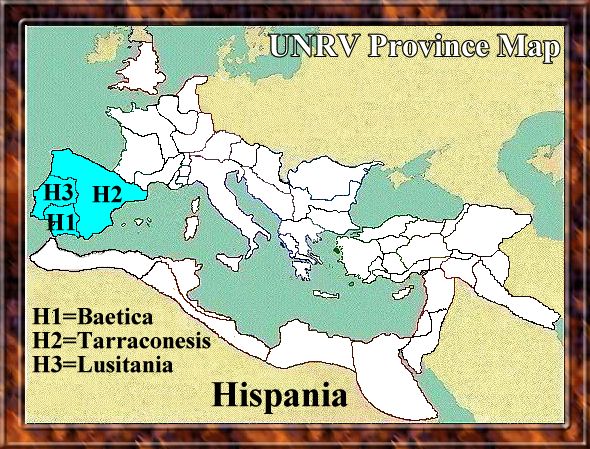 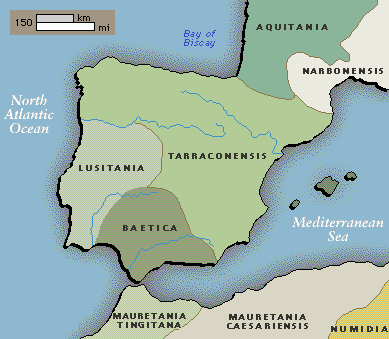 Origins of Portugal
202 BC Romans invade Lusitania …
410 AD German tribes conquer Lusitania and Galicia.
714 Muslims conquer Visigothic Lusitania.
1064 Christians re-conquer Coimbra.
1139 Portugal is born! King AfonsoHenriques.
1147 Christians seize Lisbon from Muslims.
1179 Pope Alexander III recognizes Portugal.
1249 Silves, last Muslim city, falls to Portuguese, 
      -- 243 years before the fall of Granada in Spain in 1492!
Galaico-portuguêswas used as a literary language in all Iberia prior to the ascendancy of castellano.
Spanish & Portuguese: both have inherited 	hundreds of Arabic words
comparative phrases using ojalá&oxalá
Español:

• Ojaláque la situaciónmejore en breve …

Português:

• Oxaláque a situaçãomelhoreembreve …
Sounds
The Spanish alphabet is much more nearly a phonetic one than is the Portuguese alphabet.

Portuguese has many more sounds than Spanish.

This includes more vowels, diphthongs, nasals.
5 Spanish Monothong Vowels
European Portuguese vowels (vogais)
The ten (14) European Portuguese 
monothong vowel sounds 
	include (4) nasal vowels …

Consider the variety in these examples!
14 European Portuguese Vowels
Some non-nasal diphthongs
Consonant sounds unique to EP
EP vs. BP Examples: A quick analogy: British &  American versions of English … 1. Vocabulary
2. Some pronunciation differences: EP vs. BP
3. EP vs. BP syntax and word order:A few differences.
EP:Está a fazerfrioestatarde.
BP:Estáfazendofrioestatarde.

EP:Estava a trabalharquandovocêinterrompeu-me.
BP:Estavatrabalhandoquandovocê me interrompeu. 

EP:Possosentarmeaqui?
BP:Posso me sentaraqui?

EP:Nósrecebê-lo-emos com gosto.
BP:Nósoreceberemos com gosto.
Rules of stress: Portuguese Words
1. Stress penultimate or next to last syllable in most words.
documento, veludo, escola 

2. Words ending in r, l, z, and uare stressed on the last syllable.
professor, tirar, papel, azul, feliz, peru
 
3. The “weak” vowel (e or i) is usually stressed in diphthongs such as:
partiu, comia, faleceu
 
4. Accents are needed when above rules don’t apply.
último, café, irmã, fútil, móvel
“You” pronoun proliferation, third person in Portuguese!
NúmerosCardinales = NúmerosCardinais
Días de la semana = Dias dasemana
Docemeses del año = Doze meses do ano
Artículos = Artigos
Contracçoes com preposições
ejemplos = exemplos
•  a veces = àsvezes
• al fin y al cabo = aofimeaocabo
a la unversidad = àuniversidade
del estudiante = do estudante
de Juan; de María = do João; da Maria
de la tarde; de la noche = datarde; danoite
en la mesa; en el libro = na mesa; no livro
por el placer = peloprazer
por la ventana = pelajanela
Meu deus! Mais contracções!
Spanishiscontractionpoorbycomparison!

de & em + ele, ela, eles, elas =
dele, dela, deles, delas
nele, nela, neles, nelas

de & em + isso, este, esta, aquele, aquela,  etc.
disso, deste, desta; daquele, daquela
			nisso, neste, nesta; naquele, naquela

Não mexas nisso, como fizeste naquela noite quando roubaste o livro delese escreveste um poema nele.
Telling time
a la una 						  = àuma
Es la una de la mañana  = É uma (hora) damanhã
A lastres de la tarde      =Àstrêsdatarde.                      
Son lastres                      = São três (horas).
Gender of some commonly used nouns may vary: ¡Atención! Atenção!
Portuguese fancy plurals,Não é?
Survey of diacriticals: Spanish
Survey of diacriticals: Portuguese
Question Words: palavras interrogativas em português
O quehánasala de aula?
los colores = as cores
Vocalic stem changes in the pronunciation of  verbs are usually not reflected in the spelling of words (unlike Spanish) as noted in the following slides.
opresente do indicativo: verbosregulares en -AR
opresente do indicativo: verbosregulares en –ER, IR
O Presente do Indicativo de Alguns Verbos “Chaves”
ir:      vou, vais, vai, vamos, vão
vir (venir):venho, vens, vem, vimos, vêm
fazer:     faço, fazes, faz, fazemos, fazem
dizer:     digo, dizes, diz, dizemos, dizem
poder:	posso, podes, pode, podemos, podem
pôr (poner): ponho, pões, põe, pomos, põem
dormir:  durmo, dormes, dorme, dormimos,         dormem
pedir: peço, pedes, pede, pedimos, pedem
Uses of ser &estar: notice any differences?
gustar + indirect object = gostar de + direct object
¿Les gusta a Uds la comida? –Sí, nosgusta.
Vocêsgostamda comida? –Gostamos.
A mí me gustanlascorridas de toro.
Gosto das corridas de toro.
A ellos no les gustatantomirartelevisión.
Elesnãogostamtanto de vertelevisão.
Nosgustó la pieza de teatro.
Gostámosdapeça de teatro.
Spoken Portuguese features  two unique verb constructions that Spanish does not:
A personal infinitive:
	A comida está no frigoríficopara as criançascomerem. 
			(La comida está en el refrigerador para 		que los niños coman).

Every day use of the future subjuctive:
Quandochegaresa tua casa, chame-me. 
(Cuando llegues a tu casa, llame-me.)
Conclusões?
If Portuguese has many more complex sounds, more tenses, more contractions, and so on, than does Spanish …

you need to get started learning it right away!!

Boa sorte!
¡Gracias porsuexcelentíssimaatención¡Obrigado pelasuaexcelentissíssimaatenção!
Sources
The author consulted numerous web and published sources in preparing this slide show
	which I prepared for an audience of professional foreign language instructors of Spanish. However, much of the material is my own.

	If the viewer wishes to learn the source of any information contained herein, please write to davidro@csufresno.edu.
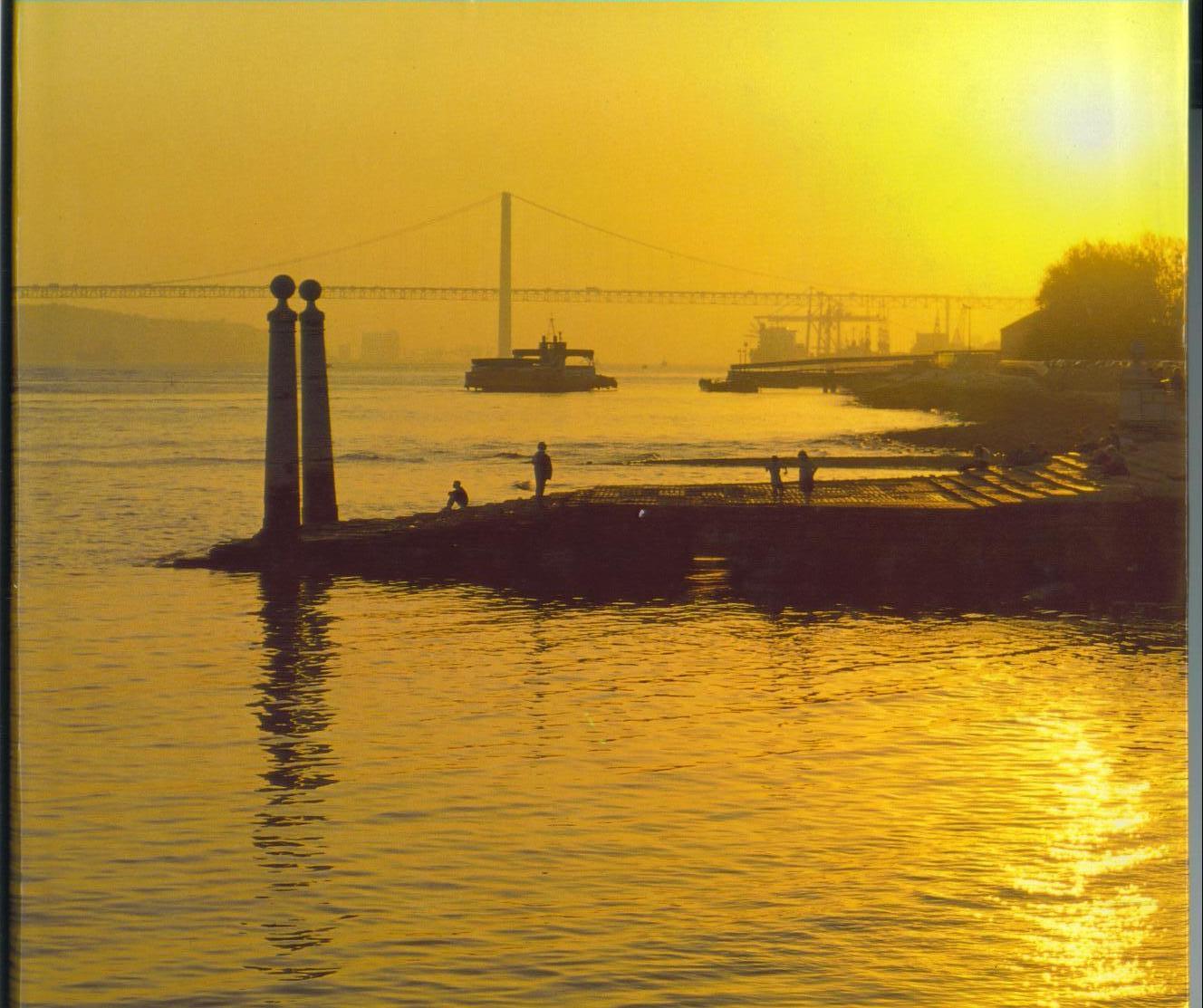